Образование нового числа в пределах 10
Математика
(ФЭМП)
Цель: закрепление представлений у детей о   составе  чисел    
          первого десятка и цифрах от 1 до 10.
Прибавить      (+1)
Вычесть         
(-1)
1 – 1= 0
2 – 1= 1
3 – 1= 2
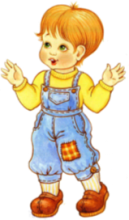 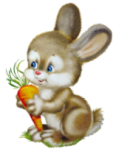 3 – 1 = 2
4 – 1 = 3
5 – 1 = 4
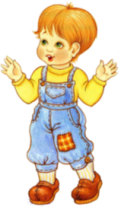 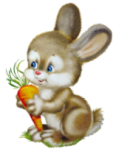 7 – 1 = 6
8 – 1 = 7
9 – 1 = 8
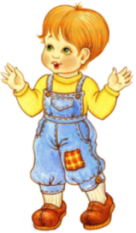 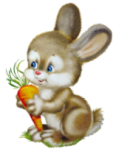 3 – 1 = 2
4 – 1 = 3
5 – 1 = 4
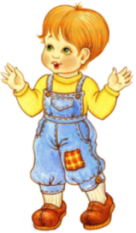 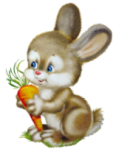 3 – 1 = 2
4 – 1 = 3
5 – 1 = 4
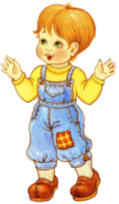 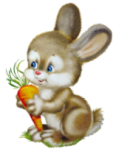 6 – 1 = 5
7 – 1 = 6
8 – 1 = 7
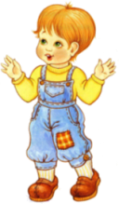 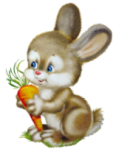 4 + 1 = 5
3 + 1 = 4
2 + 1 = 3
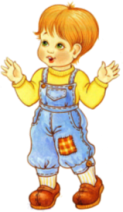 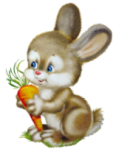 1 + 1 = 2
8 + 1 = 9
6 + 1 = 7
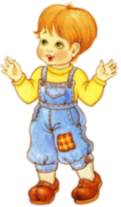 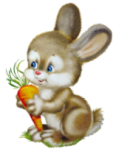 5 + 1 = 6
8 + 1 = 9
9 + 1 = 10
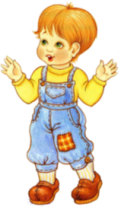 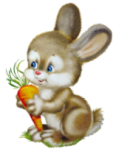 4 + 1 = 5
3 + 1 = 4
2 + 1 = 3
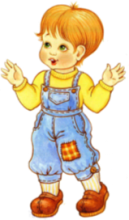 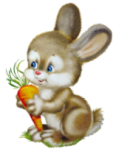 6 + 1 = 7
3 + 1 = 4
4 + 1 = 5
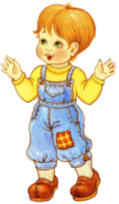 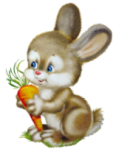 7 + 1 = 8
8 + 1 = 4
5 + 1 = 6
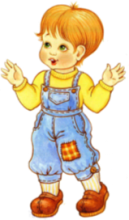 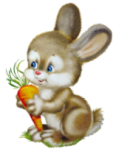 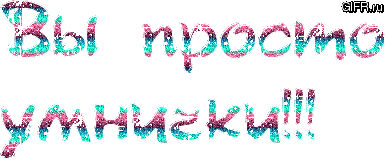